ЯК ОТРИМАТИ ВИТЯГ ПРО НОРМАТИВНУ ГРОШОВУ ОЦІНКУЗЕМЕЛЬНИХ ДІЛЯНОК
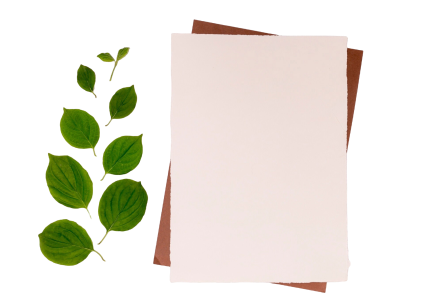 2024 рік
Для чого необхідна нормативна грошова оцінка землі?
Порядок отримання витягу про нормативну грошову оцінку земельної ділянки
Замовлення витягу з НГО онлайн
Запроваджено можливість щодо замовлення витягу про нормативну грошову оцінку в режимі онлайн. 
Щоб замовити витяг про НГО самостійно онлайн, потрібно перейти в  електронний кабінет Держгеокадастру, обрати "Відомості Державного земельного кадастру", авторизуватися чи зареєструватися, заповнити електронну форму та отримати відповідний витяг.
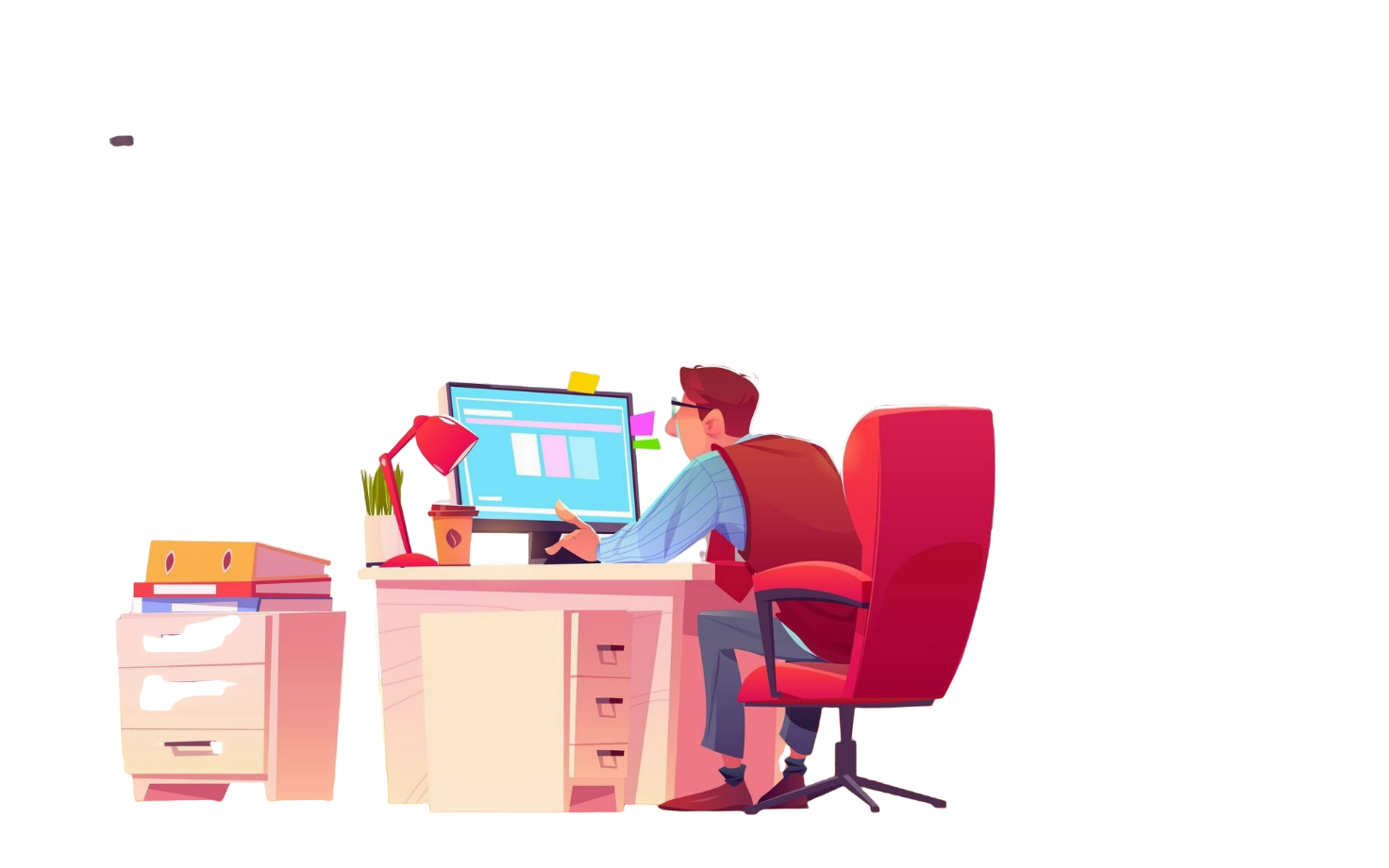 Замовлення витягу з НГО через Цнап
Для замовлення адміністративної послуги «Видача витягу з технічної документації з нормативної грошової оцінки земельних ділянок» необхідно подати заяву до Центру надання адміністративних послуг за місцем розташування земельної ділянки.
Заява, складена за формою, поданою у додатку 16 до Методики норматинвої грошової оцінки земельних ділянок, затвердженої постановою Кабінету Міністрів України від 03 листопада 2021 року №1147.
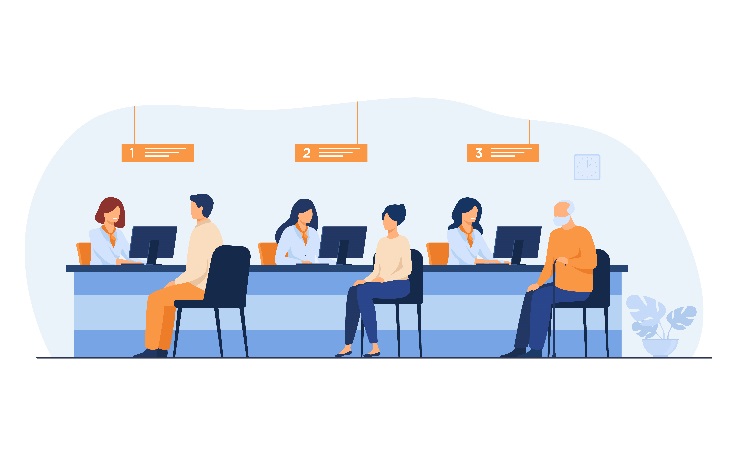 Чи ця послуга є платною?
Дана адміністративна послуга надається безкоштовно і у строк, що не перевищує трьох робочих днів з дати надходження відповідної заяви
ДЯКУЄМО ЗА УВАГУ